Tuesday 26.10.
08h42: Injection. 
SPS transmitter problem (9h39-10h08).
Beams with 3.8e13 p dumped from slow losses at injection.
12h26: Start ramp, 368b.
13h35: Stable beams. Fill #1444.
16h56: Vacuum solenoid off/on.
20h48: Beams dumped by EIC.
1
8:30 meeting
Dump 3.8e13p with Slow Losses
450 GeV
83.8 s loss dump
Low tunes
Neg. vert. chroma
TCTVB.4L2
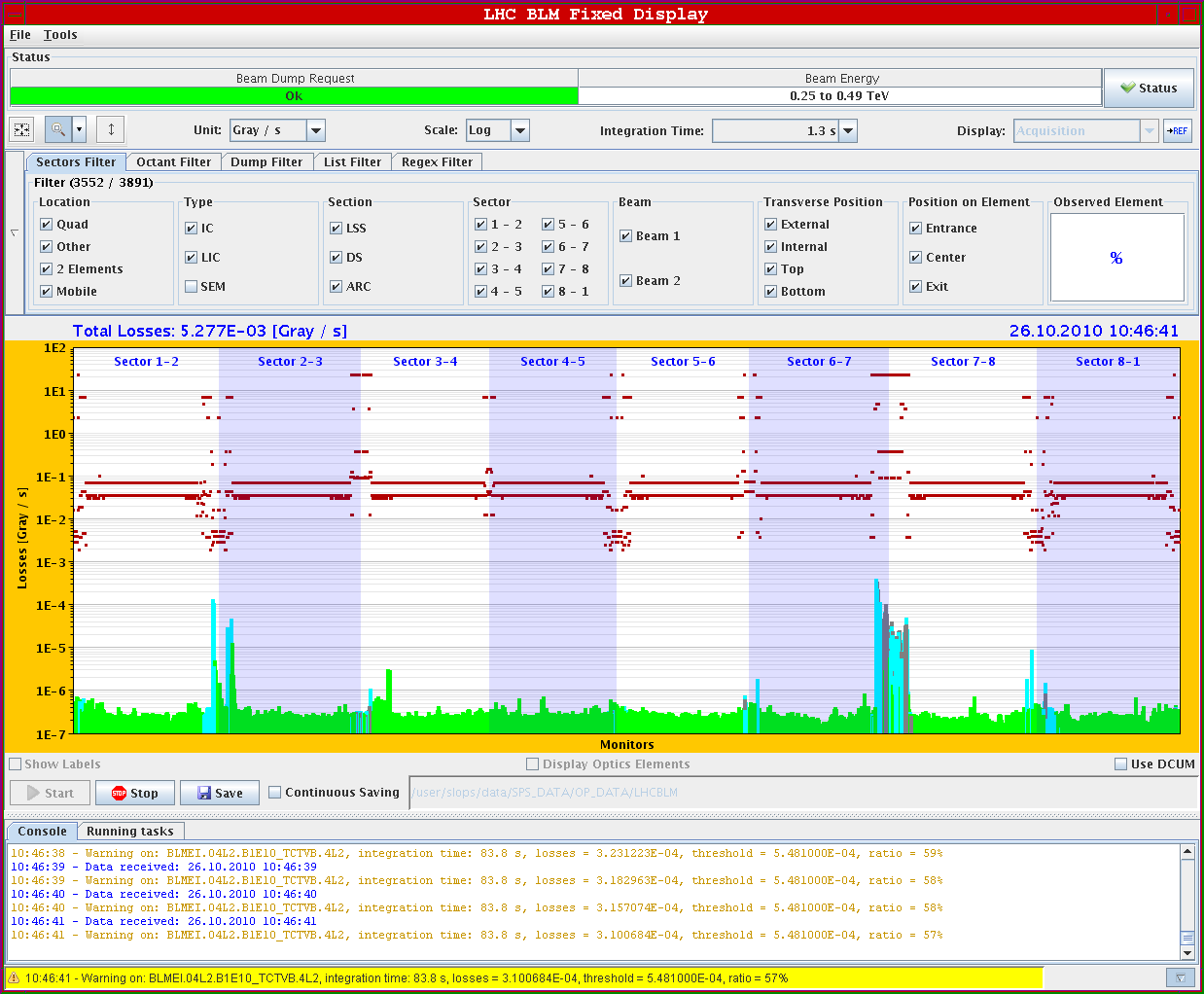 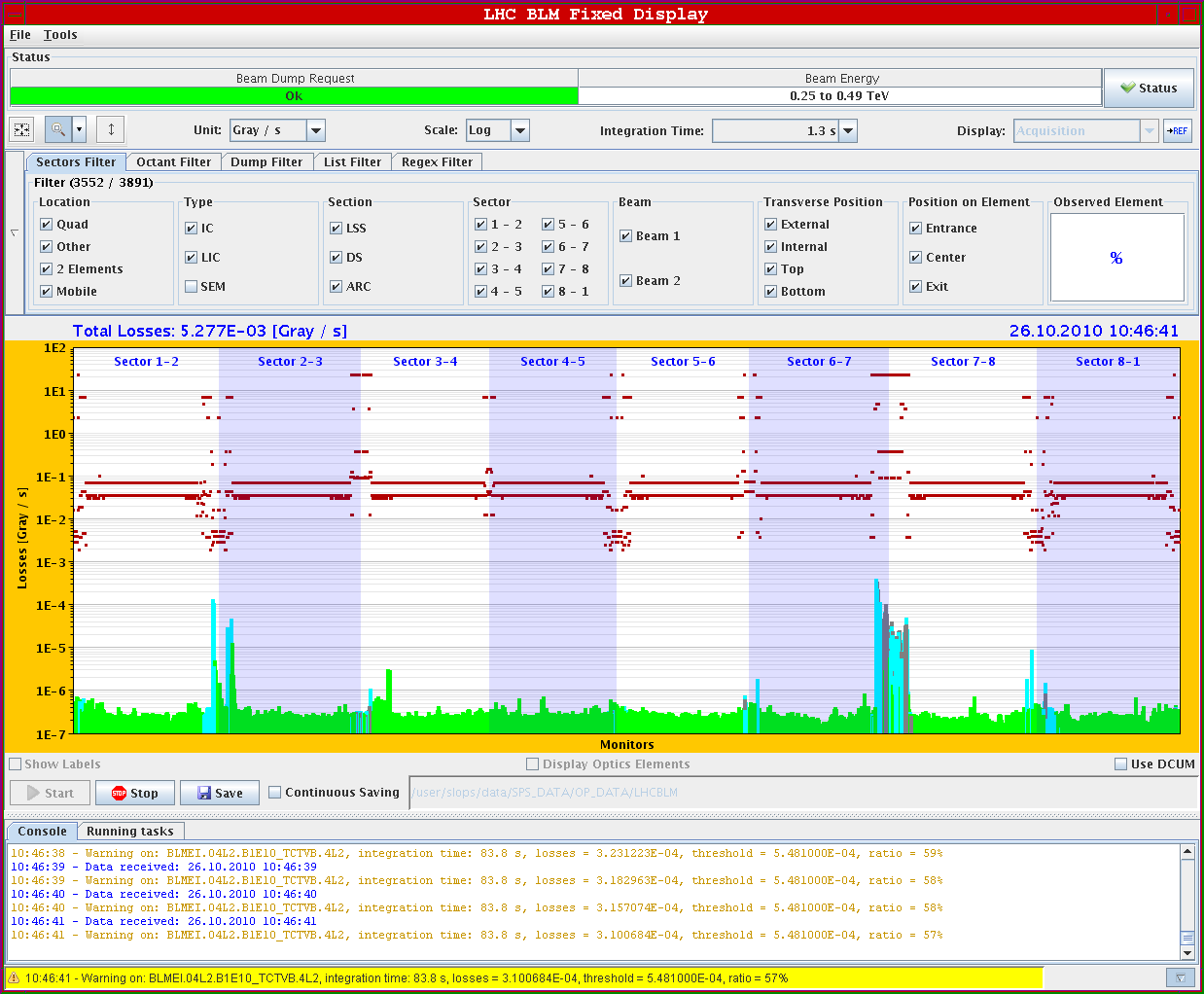 2
8:30 meeting
Solenoids off/on
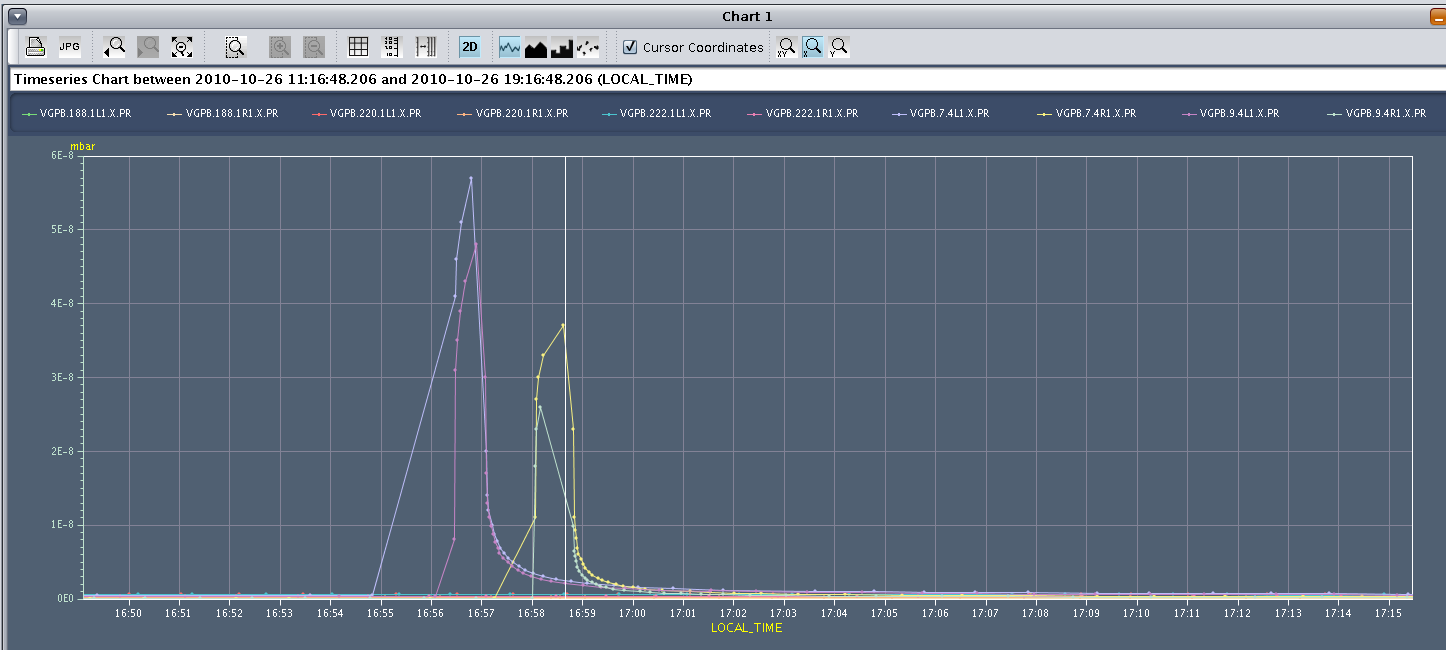 ATLAS vacuum
3
8:30 meeting
Losses when Moving RP
Nothing worrisome: tertiary halo…
4
8:30 meeting
Losses in Stable Beams (Linear Scale)
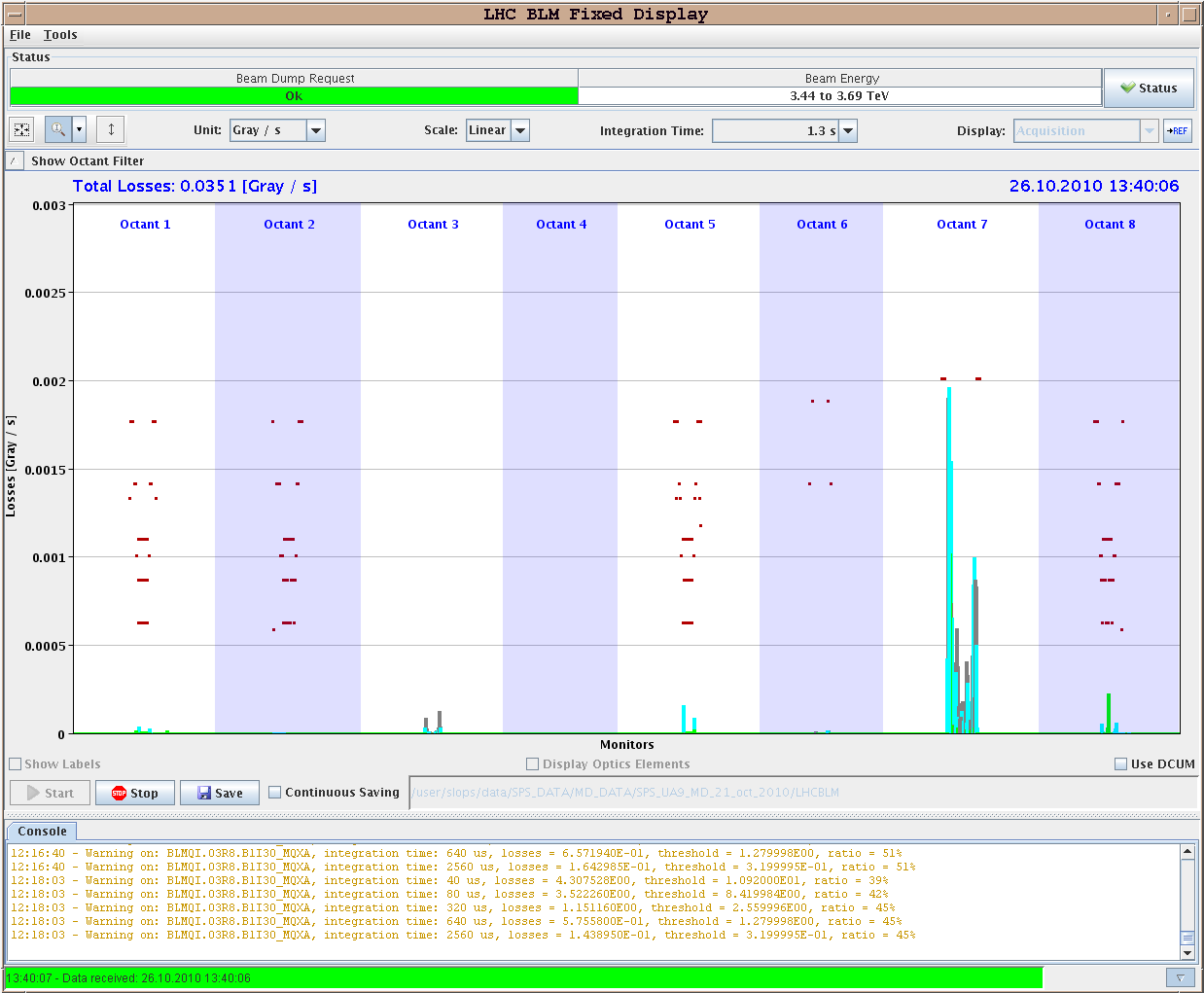 … all normal
5
8:30 meeting
CMS Losses from Lumi
6
8:30 meeting
Vacuum
7
8:30 meeting
Fill Reached ~4 pb-1
8
8:30 meeting
Tuesday 26.10.
21h14: Increase of various BLM thresholds through monitor factor.
ARC : All monitor factors pushed from 0.3 to 0.5
Dispersion Supressor. All monitors pushed from 0.3 to 0.5 except: 
Empty cryostat monitors (belonging to family THRI_LEIR).
Monitor BLMQI.08L2.B1E20_MQML (belonging to THRI.DS.B1.2_MQM_RC) and BLMQI.08R8.B2E20_MQML (belonging to family THRI.DS.B2.2_MQM_RC) where monitor factor was left to 0.6.
Monitors BLM2I.10L3.B2E30_MQ_MQ, BLMEI.09L3.B2E30_MQ_MQ, BLM2I.09R3.B1I30_MQ_MQ and BLM2I.10R3.B1I30_MQ_MQ where left at 0.3.
This will be changed tomorrow. 
23h18: Interlock beam dump test with 324b. OK.
Night: Laurette filled 1216b per beam (in several fills!)
9
8:30 meeting
Pressure History Beam Dump
10
8:30 meeting
Wednesday 27.10.
01h04: Both beams filled with 424b. Had to dump at 450 GeV to reset QPS_OK on RB_A23/RQF/RQD_A23. Ramp down and pre-cycle.
02h46: Injection.
04h06: Start ramp. 424b.
04h23: Beam dump just after arriving to 3.5 TeV. TCTH.4R8.B2 BLM in IR8 triggered on 0.6s running sum. A few 10’s seconds before saw strange loss patterns. Beam-gas scattering?
05h26: Injection.
07h21: Start ramp. 364b.
07h27: Beam dump due to SIS error on beam energy (timing telegram or something else?). Beam dump fine.
11
8:30 meeting
424b Losses 3.5 TeV
12
8:30 meeting
Vacuum CMS
13
8:30 meeting
Vacuum ALICE
14
8:30 meeting
Ahead
ATLAS has now 39.37 pb-1. Last week: 15.7 pb-1. 
Now: CMS deicing. Injector RF intervention cancelled.
Until 14h00: LHC machine development at 450 GeV.
14h00: Recover for physics. Set up for stable beams with 424b.
around 16h30: Stable beams. Then physics until Thursday afternoon.
Afterwards 50ns commissioning.
15
8:30 meeting